Can Criminal Justice Risk Assessments Be Accurate, Transparent, and Fair At The Same Time?
Richard Berk
Department of Statistics
Department of Criminology
University of Pennsylvania
with Michael Kearns, Aaron Roth 
Cary Coglianese and others
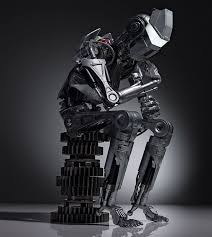 Compared to What?
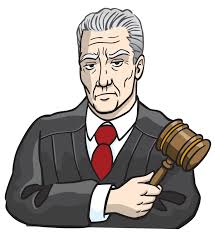 Current Practice
We start with public safety — which means we start with concern about crime victims
3 teens, believed targeted, older man all shot outside SW Philly bar
Victim stabbed at Old City bar dies, homicide tally rises
Homeless man's death ruled a homicide
Woman pulled from car, raped; man arrested
Bearded man sought in 6 armed Philly store robberies
Police: Man who called himself 'Gotti' arrested in 2 rapes
“Future Dangerousness”
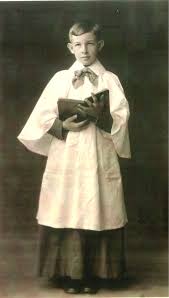 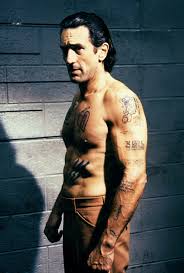 versus
Intervene Where We Can
1. Arraignments
2. Sentencing
3. Prison Safety
4. Parole
5. Supervision
Machine Learning With Training Data

Classification with Tools like Boosting, Random Forests and Support Vector Machines
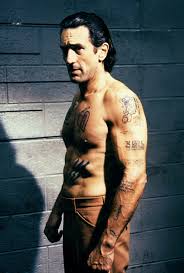 many
+
_
+
+
+
_
_
+
+
+
_
+
_
_
High Risk Region
_
Number of Charges
+
+
+
_
_
_
Low Risk Region
_
+
+
_
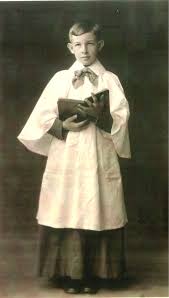 _
+
_
+
0
0
many
Number of Priors
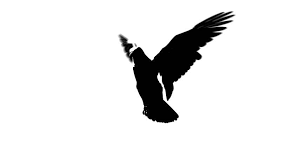 Two Kinds of Mistakes
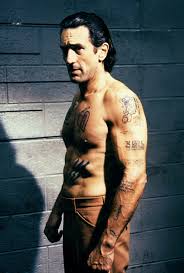 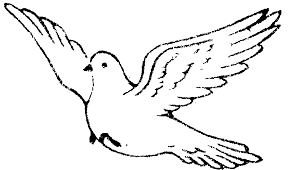 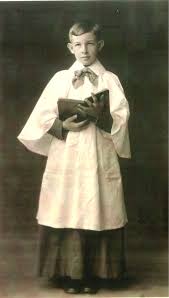 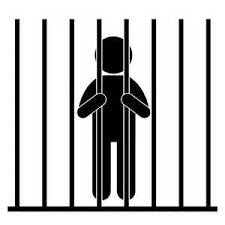 Unavoidable Tradeoffs

Which mistake is worse and how much worse?
Detain
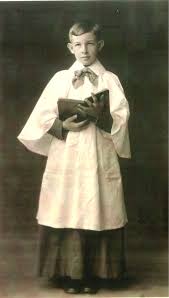 Release
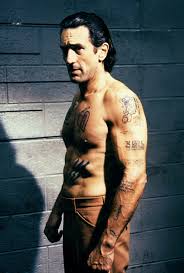 Tune
Tradeoff Implications
Ratio of False Negatives and False positives
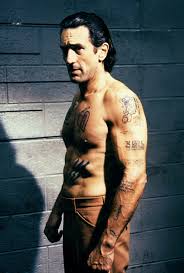 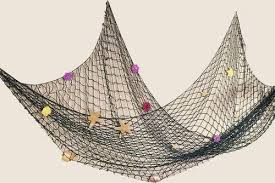 more high risk offenders 
but more low risk offenders
Tradeoffs must be built into the prediction 
algorithm and are policy decisions.
Training Data Results

One False Negative is
Worth Three False Positives
Fairness In The Predictors Used
Race
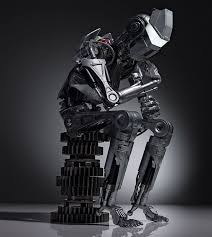 Zip Code
Age
RISK
Prior Record
Gender
Current Changes
Recency of Crime
Age at First Arrest
Accuracy/Fairness Tradeoff
…..
Some Accuracy Fairness Tradeoffs
Prior 
Record
Prior Record  Alone
Arrest
Race  and Prior 
Record Together
Race
Irrelevant
Race Alone
Fairness Tradeoffs For Black (N=13,396) 
and White (N =6604)
Offenders at Arraignment
Berk, Hoda, Jabbari, Kearns and Roth, 2017
Forecasting Errors Make Blacks 
Look More Dangerous
But do we “level up” or “level down”?
Example: 

1. Longer sentences to whites so that are treated like blacks?
2. Shorter sentences to blacks so that they are treated like whites?
3. Split the difference?
?
Whites: 
6.5 years
Blacks:
7.8 years
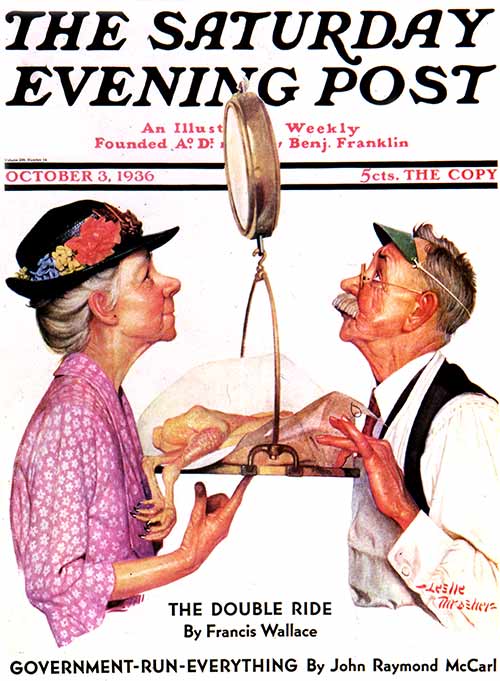 Conclusion
You Can’t Have It All.
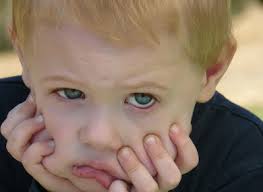